Oregon’s English Language Proficiency Assessment (ELPA Summative)DTC Training Module
Required for DTCs, STCs, and ELPA Summative TAs
Oregon Department of Education
1
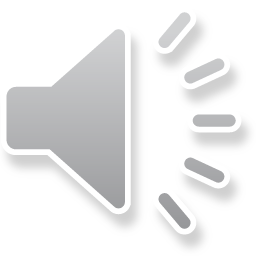 [Speaker Notes: This is the English Language Proficiency Assessment training, which is required for all district and school test coordinators, as well as ELPA Summative test administrators.

During this training module, I will use “ELPA” to refer to this summative English Language Proficiency Assessment for Oregon and “ELPA21” to refer to the consortium which develops and oversees this testing instrument.]
Topics
Scheduling
Administration
Key Elements
Best Practices
Oregon Department of Education
2
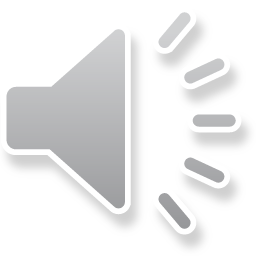 [Speaker Notes: This module will cover four main topics: Scheduling, Administration, Key Elements, and Best Practices.]
Purpose and Use
ELPA Summative measures the proficiency of students with English learner (EL) status in reading, writing, speaking, and listening English based on Oregon’s English Language Proficiency Standards.
Used to document progress towards English Language Proficiency as part of Title I-A Accountability. 
Required for all students eligible to receive English Language Development (ELD) services.
EL Program Guide
Oregon Department of Education
3
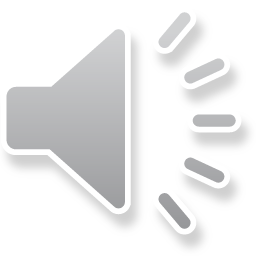 [Speaker Notes: The ELPA Summative is a required Title I-A assessment for all identified English Learners.  It measures English proficiency in four domains, based on Oregon’s English Language Proficiency standards.

Further information about EL requirements can be found in the EL Program Guide, located on ODE’s Title III web page.  The page link is provided at the end of this testing module for easy reference.]
Scheduling
Equitable access for all students
Oregon Department of Education
4
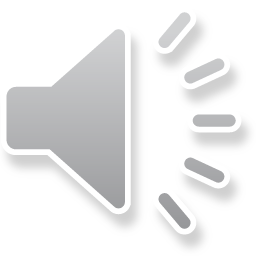 [Speaker Notes: Now we’ll discuss scheduling.]
Test Window
ELPA Summative statewide test window:
In-person: 1/9 – 4/12/24
Remote: 3/5 – 4/12/24
The ELPA Summative does not expire.
Districts may use administration code 8 for students who enroll after the close of the testing window but who are enrolled on the first school day in May.
TAM, Appendix A
Section 6.4 Pause Rules and Test Expirations
Section 5.2: School-Level Test Windows
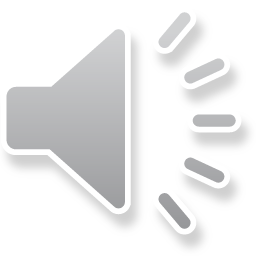 Oregon Department of Education
5
[Speaker Notes: -On this slide you will see the testing window for the coming school year.
-Districts may enter administration code 8 for students who enroll after the close of the statewide test window but who are enrolled on the first weekday in May.
-For more information about school-level test windows, please refer to Module 1: Test Coordinators and Section 5.2 of the Test Administration Manual.]
ELPA Summative Components
Single test opportunity with two segments:
Segment 1 – Reading, Writing and Listening domains in random order
Segment 2 – Speaking domain
TAM: 10.0 Oregon’s ELPA Summative
Oregon Department of Education
6
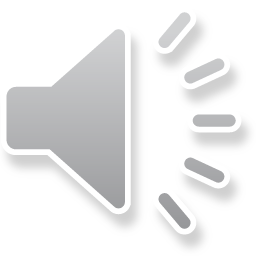 [Speaker Notes: ELPA Summative is administered in two segments.  The first segment assesses 3 domains: reading, writing, and listening.  The second segment assesses the Speaking domain.]
Before Testing
Identify students to be tested.
Make sure you have the correct SSID for each student.
Make sure each student’s EL flag is set to “Y” in TIDE.
Verify that any domain exemptions identified in the student’s IEP for this school year are programmed in TIDE before starting the test.
Provide students with opportunities to become familiar with the test format and technology.
Check headsets to ensure they are properly installed and functioning correctly.
Use the Practice Test or embedded diagnostic tool to check headsets.
TAM, Section 7.1: Administration Procedure
Oregon Department of Education
7
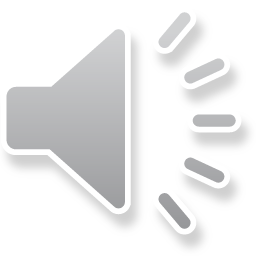 [Speaker Notes: Prior to testing, please review the settings for the students to ensure that students who were exited from the EL program during the last school year have an EL code of “N” (because they should not participate in the ELPA Summative during this school year), and all in-program ELs have the flag set to Y.  The ELPA Summative will not appear in a student’s list of tests if the EL code is set to N.

Domain exemptions are allowed– up to 3 of the 4 domains may be exempted, as per the IEP team decision making.  This must be reflected in the student’s IEP prior to starting the test. The exemptions should be verified before the student logs in and starts the test. 

All students who are participating in the ELPA Summative should have multiple opportunities to practice.  This is also a great opportunity for school staff to verify that their headsets are functioning correctly and that the volume is set to an appropriate level.]
Administration
Ensure students have sufficient time to complete all assigned segments of the assessment.
Oregon Department of Education
8
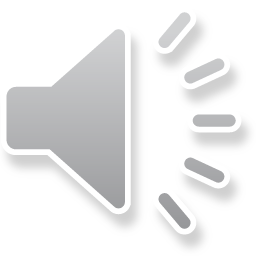 [Speaker Notes: Next, we’ll go over test administration.]
Test Administration
Monitor to ensure that students only have access to the allowable resources listed in the Oregon Accessibility Manual (OAM).
If breaking up the test into multiple sessions, allow students to finish all presented items on the screen before pausing the test. 
	Note: Only completed ELPA tests are scored.
For the ELPA Summative Speaking domain, students may receive a pop-up warning if the recorded response is too soft. Students can play back their responses to verify before moving on, and can re-record if necessary.
TAM, Section 7: Administering Online Summative Assessments
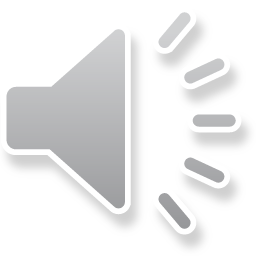 Oregon Department of Education
9
[Speaker Notes: In Oregon Accessibility Manual, you will find the ELPA Summative accessibility supports tables.  Please review these tables prior to testing, and remember to ensure that each student has access only to allowable resources. 

The ELPA Summative test delivery system has a “too soft” warning for the speaking recordings.  Although our test vendor has it set at optimal levels for the overall system, local technology and volume settings at the school level can affect how often a student receives this warning when making the recordings. For tasks with multiple recordings, the warning will come at the end of the group of recordings and will list the item numbers that potentially have recordings that are perceived as too soft by the computer.  Students should then go back to the items listed and replay/re-record if they choose.
Remember that if a student gets the “too soft” warning, there is no obligation for them to re-record.  Best practice is that the student should playback the recording.  If they are satisfied with the recording, there is no reason to re-record.  If the recording is garbled or inaudible, best practice is to re-record, but this is the student’s choice at that time.  

For some ELPA Summative speaking tasks, there are clustered, or grouped, speaking items – if the computer system perceives that one (or all) of the clustered recordings are too soft, the pop up warning will include the test question number that caused the warning.  The student can then go back to that item (or items, if more than one in the group), and follow the best practices outlined a moment ago.  

If the warning message appears again after the student has re-recorded and/or is satisfied with the response, the student is allowed to move on.  There is never a reason to cause a student to re-record over and over again if the response is audible and the student is satisfied. The required verbatim instructions for students provided in the TAM include this information to try to reduce the number of times students re-record when it is unnecessary.]
Speaking Section Reminders
Students should be encouraged to listen to every one of their recorded responses.

TAs and students should know that each time the record button is pressed, it irretrievably overwrites any previously recorded response.

It is not possible to add to or extend a previously recorded response.
Oregon Department of Education
10
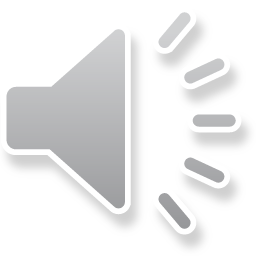 [Speaker Notes: In the Speaking section of the test, user error may prevent accurate capture of student responses. It may be worth a few minutes of extra training here to ensure that TAs and students fully understand how the Speaking section operates.

While it is always the student’s choice whether to listen to their submitted Speaking responses, TAs should encourage students to take advantage of this opportunity. Only the student is in a position to know whether a recorded response is blank or garbled in time to take corrective action.

Pressing the record button overwrites the previously recorded response, so when listening to their recorded responses, students should take care to click play rather than record.

Recording takes place in a single attempt. It is not possible to continue or modify a recorded response.]
Domain Exemptions
For students whose IEP or 504 Plan exempts them from a domain, enter the domain exemption in TIDE as a restricted resource prior to approving the student to test. 
All domain exemptions that were programmed during the previous school year have been removed from TIDE.
When in doubt, do not start the ELPA Summative.
TAM, Section 10: Exempting Domains
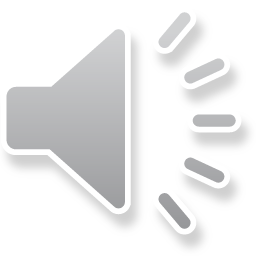 Oregon Department of Education
11
[Speaker Notes: As previously noted, domain exemptions from a student’s IEP must be pre-programmed before the student begins the ELPA Summative.  If the student begins the ELPA Summative with inappropriate domains being administered, this must be reported.  The student should not be inappropriately tested. Please review the TAM for additional information on this topic.  Also, note that it generally takes at least 1 business day for a recently-programmed domain exemption to appear correctly for the student -- It is not instantaneous. If there is any doubt about which domain exemptions a student on an IEP should have, do not start the ELPA Summative.   Verify the correct exemptions are programmed prior to allowing the student to begin the test.

Remember that the IEP that is in force when the student started the ELPA Summative is the IEP that governs any domain exemptions.  If the domain exemptions are changed (due to the scheduling of the annual IEP meeting), but the student has already started the test, the IEP that was in force on the start date that the student logged in to start the ELPA Summative dictates which domain exemptions the student should have.

If there is a potential conflict due to IEP meeting dates, do not have the student start the ELPA Summative (thereby locking in the domain exemptions for that test).  Instead have the student begin the test after the updated IEP is in force, but consider the number of sessions that student might need to fully complete their ELPA Summative by the test window closure date.]
Key Elements
Knowing the different resources across assessments.
Oregon Department of Education
12
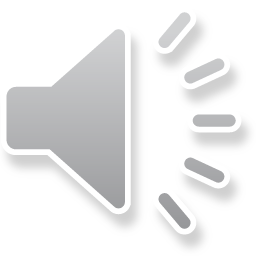 [Speaker Notes: Under Key elements, we’ll mention important dates and points to keep in mind.]
Important dates to remember
Students with EL status can have different assessment requirements depending upon their original entry date into US schools.
See the Table 24 in Appendix B of the TAM for specific dates that may apply to your newcomer students with EL status for this school year.
TAM, Appendix B: Student Inclusion
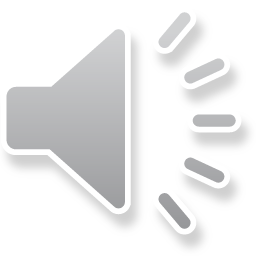 Oregon Department of Education
13
[Speaker Notes: Newcomer students with EL status may have different testing requirements for the content tests.  Please see Table 24, “Assessment Requirements for Students with EL Status Based on Enrollment Date,” for the listing of important dates and testing requirements.]
Key Administration Points
A student with EL status cannot Opt-out of ELPA Summative testing. All students identified as having EL status must participate. 
The parent/guardian may request exemption due to reasons of disability or religion. (See TAM section 5.3)
Schools must use the ELPA Summative for ALL students eligible for services under the ESEA criteria for an English Learner (re-implemented through ESSA), regardless of whether the student actually receives services.
Exited students in Years 1 through 4 of monitor status should not participate in the ELPA Summative unless they were exited “late.” 
No ELPA Summative test items should be translated or read aloud.
This general rule may be affected by accommodations or supports found in the Oregon Accessibility Manual.
EL Program Guide
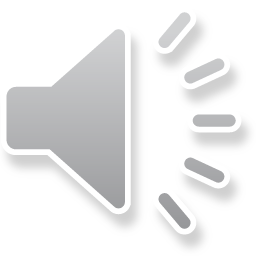 Oregon Department of Education
14
[Speaker Notes: The Opt-out process available for summative ELA and Math testing is not available for the ELPA Summative. All students identified as having EL status must participate in the annual ELPA Summative, unless their parent or guardian requests an exemption based on religion or disability.  There are no “4-domain exemptions.” This is federal guidance that has been in force for a number of years. Refer to the EL Program Guide for additional information on this topic.

Refer to the Oregon Accessibility Manual for information on translations of directions only on the ELPA Summative items. There is no read-aloud of passages or test questions for the ELPA Summative, other than what is pre-programmed into the online test itself.]
Best Practices
Ensure an optimal test environment for students
Oregon Department of Education
15
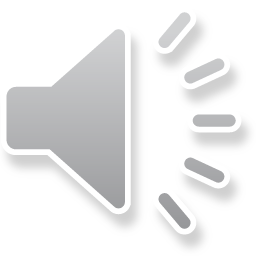 [Speaker Notes: We’ll finish with a few best practice recommendations.]
Best Practice Reminders
Familiarize yourself and your students ahead of testing about available accommodations and supports, especially for newcomer students with EL status. 

The ELPA21 Consortium recommends following student-to-TA ratios in each grade band:
Oregon Department of Education
16
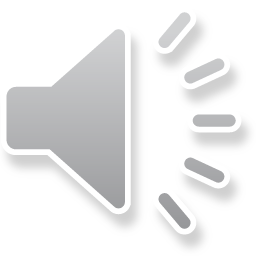 [Speaker Notes: It’s important that students and TAs have a chance to interact with the test format and technology before the test date arrives.  Take advantage of the sample tests available on the state testing portal.

The ELPA21 consortium recommends adjusting the ratio of testing students to TAs based on grade band.  See the recommended ratios in the table on this slide.]
Best Practice Reminders
You may have students pause the ELPA Summative at the end of the first segment (prior to the speaking domain), then have the student resume later.

You might choose to provide students with a name tag with picture to avoid confusion during the log-in process.
Oregon Department of Education
17
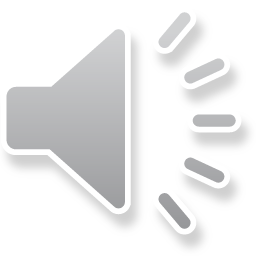 [Speaker Notes: It may be useful to have students pause the ELPA Summative to break up their testing sessions.

It may also be useful to have systems in place that expedite the log-in process, such as providing students with name tags with pictures.]
Q&A Discussion
What are the local considerations and challenges around scheduling ELPA Summative within your school or district?
What are some effective approaches you could use to address these challenges?
What resources or strategies do you plan to use to prepare for administering ELPA Summative?
Oregon Department of Education
18
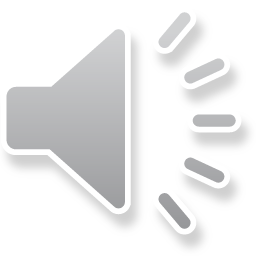 [Speaker Notes: This is an optional point in the required training to pause and discuss the questions provided or locally developed set of relevant questions. If you would like to pause, please pause now.

Suggested activities include:
-For Small groups: use post-its to capture local considerations and challenges, one per sheet. Mount post-its OR share effective approaches, look at artifacts OR use note organizer to capture take-homes, next steps
-For Large groups: facilitate review/summary of considerations/challenges from across the large group OR facilitate share out, writing down approaches via chart pack]
Online Resources
ELPA21 Webpage 
Test Administration Manual, Section 10
Promising Practices
Testing Portal and Sample Tests
Oregon Accessibility Manual
Title III English Learners webpage (with EL Program Guide)
Oregon Department of Education
19
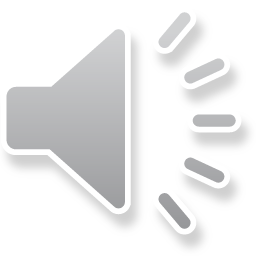 [Speaker Notes: Finally, here are some links to other helpful Test Administration and ELPA resources.

This concludes the ELPA Summative training module.  Thank you for your time, and good luck with this year’s testing.]